Présentation de la SAE « Mise en œuvre et pilotage de la stratégie client d’une entreprise »
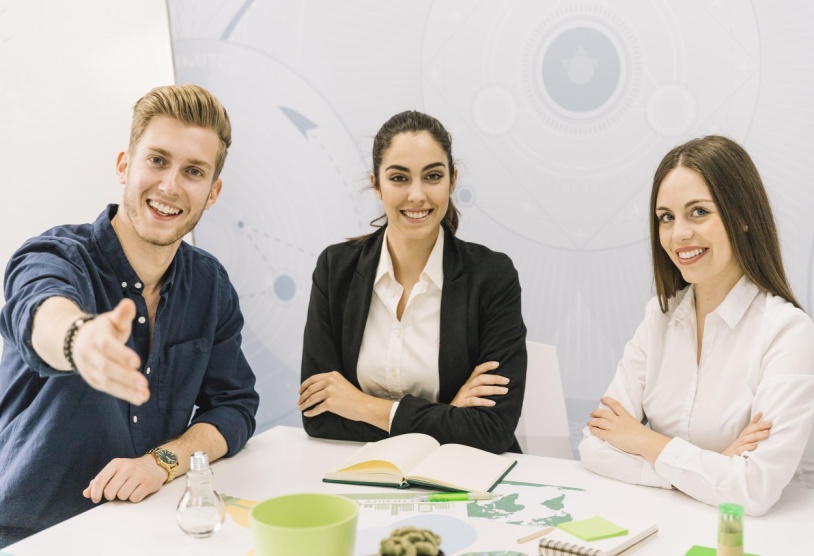 Responsable de la SAE: 
  Tanguy Hemmet (FI) / Bureau 313
  tanguy.hemmet@universite-paris-saclay.fr
Les objectifs de la SAE
Compétences ciblées :
Participer à la stratégie marketing et commerciale de l’organisation
Manager la relation client
Conduire les actions marketing
Vendre une offre commerciale

Objectifs et problématique professionnelle :
Organiser les actions commerciales d’une entreprise en cohérence avec la stratégie marketing sur un secteur déterminé dans le respect de la RSE.
La problématique professionnelle est centrée sur le développement de la stratégie commerciale d’un commanditaire en tant que partenaire.
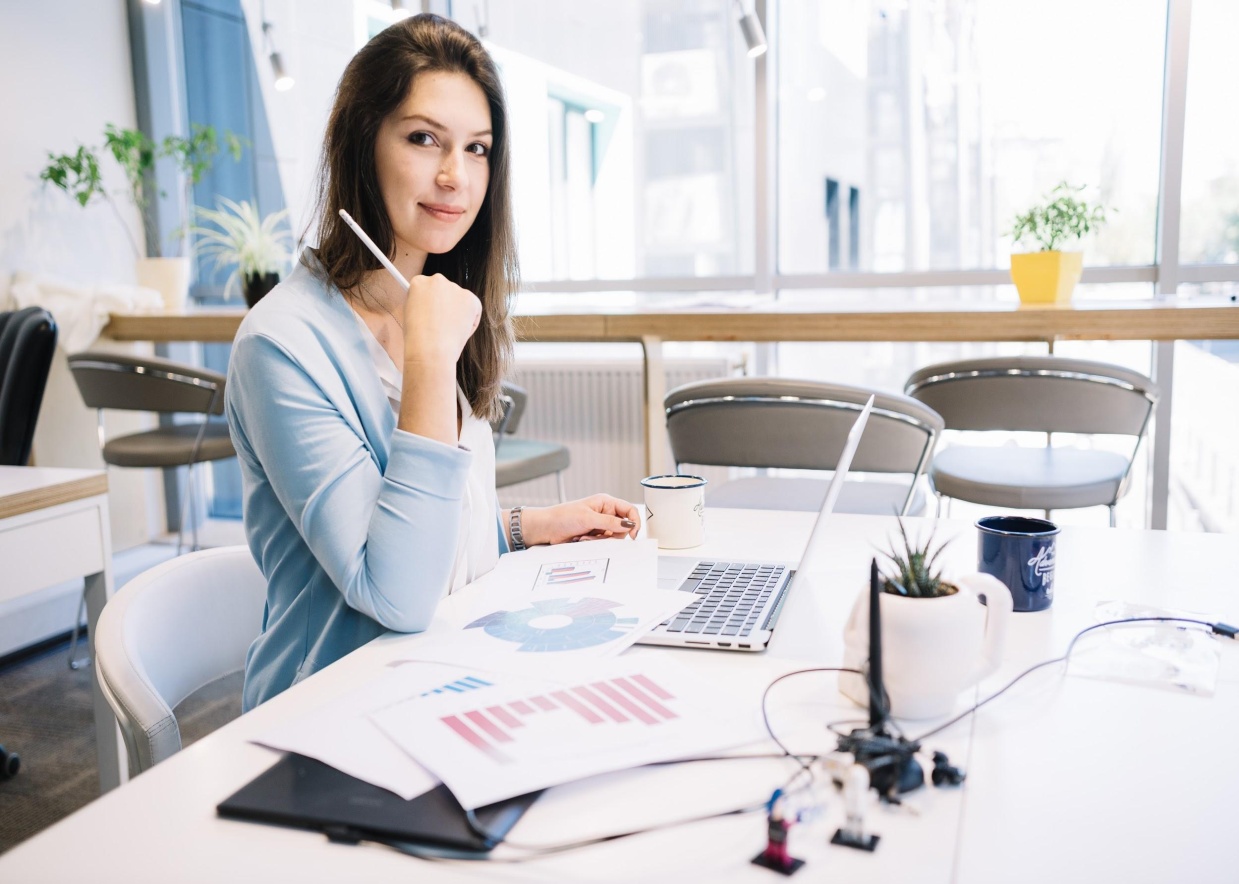 Au centre de la SAE : le DCF challenge
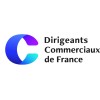 Pourquoi?
Participer au DCF challenge va vous permettre de planifier la stratégie
commerciale d’un commanditaire dans un cadre compétitif.

C’est quoi le DCF challenge?
https://youtu.be/ZLxP4ilzTLU?si=Nl5e_r5_uaVFlQn9
Le DCF challenge est un concours commercial national animé par l’association des directeurs commerciaux de France. 

Nos objectifs
Optimiser au mieux les ressources proposées par l’environnement DCF pour
accroître vos compétences.
Gagner le DCF challenge
Quelques chiffres & infos sur le DCF challenge
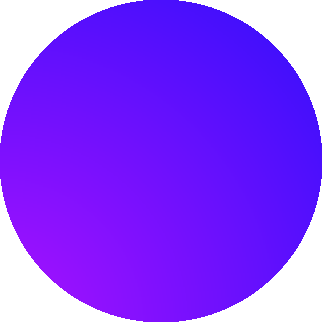 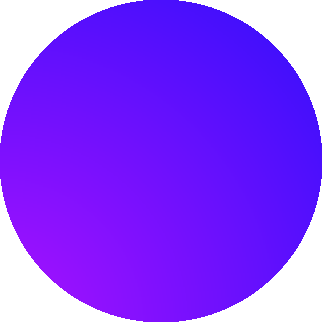 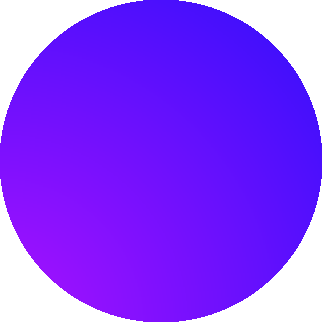 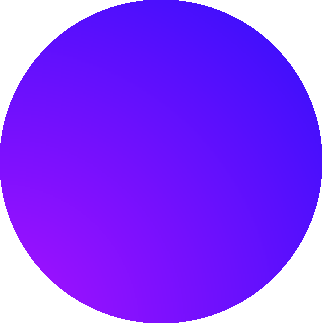 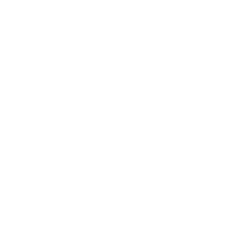 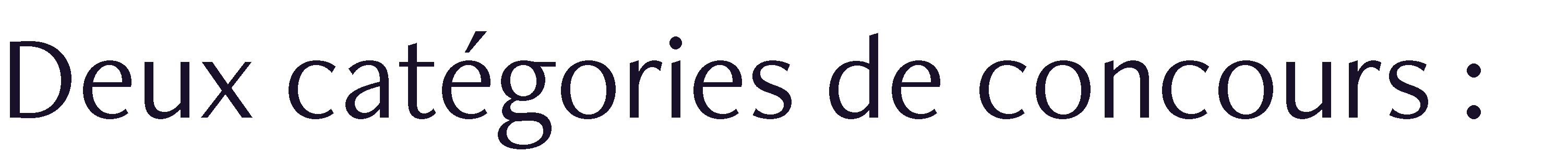 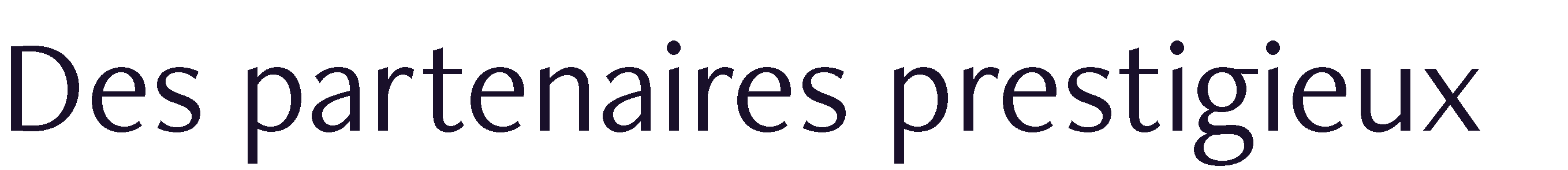 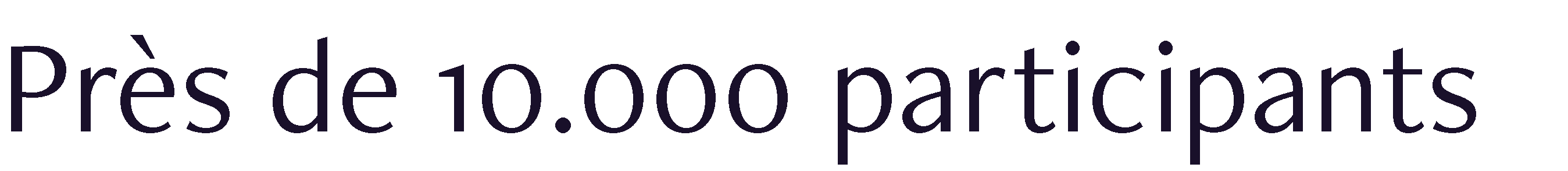 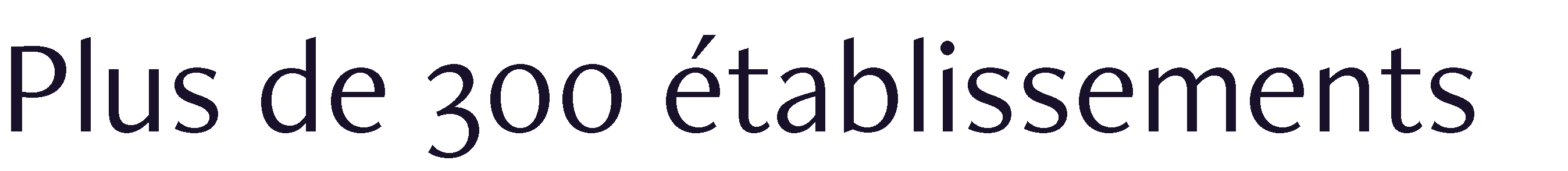 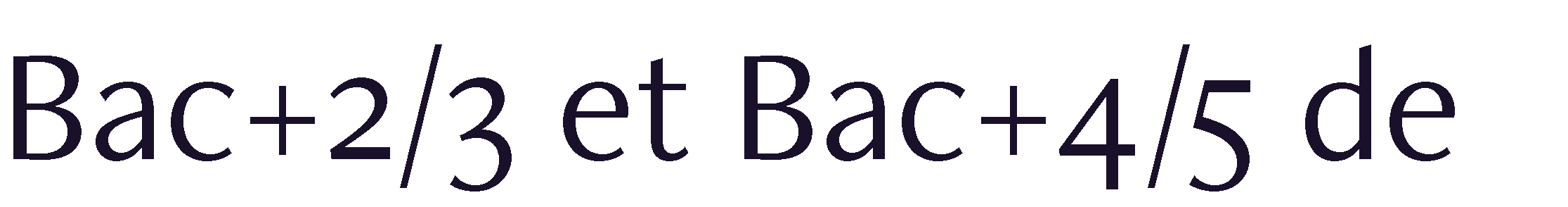 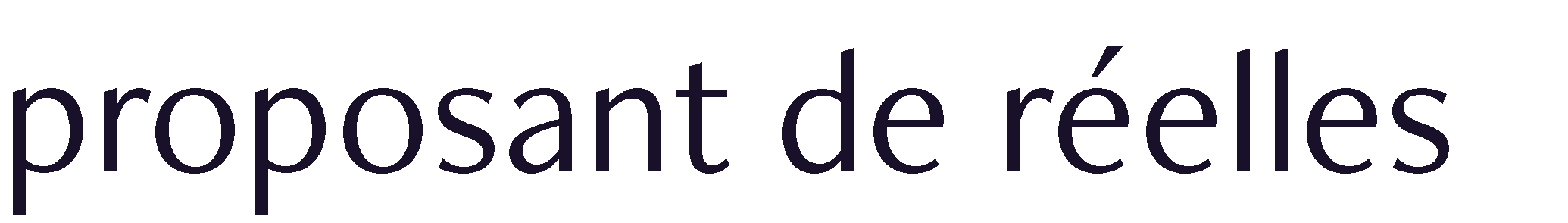 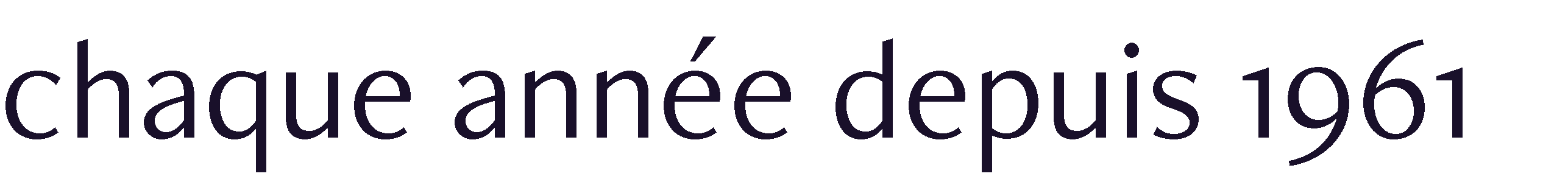 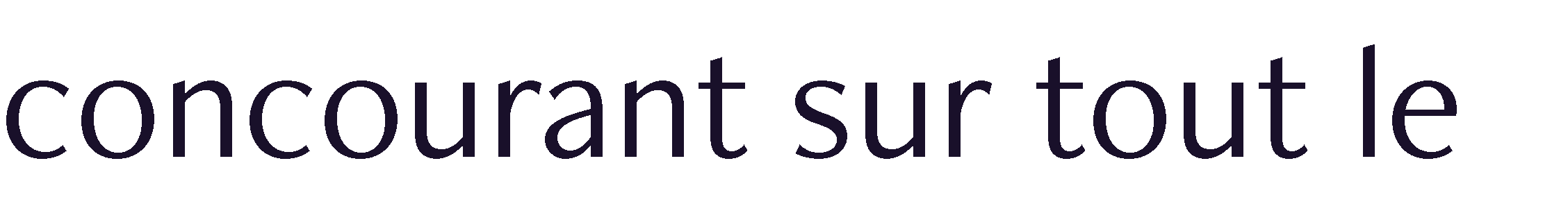 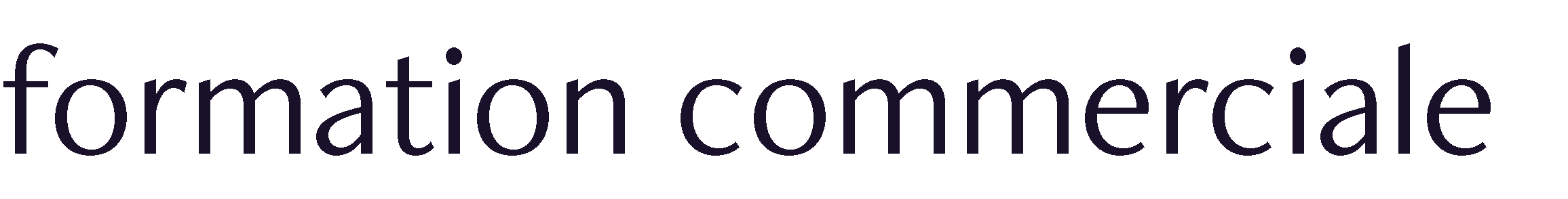 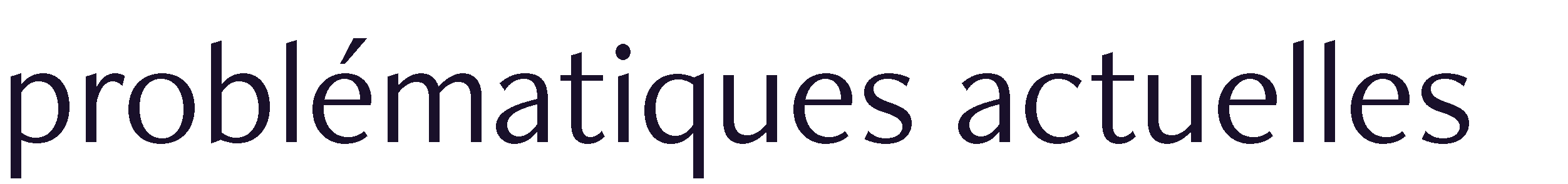 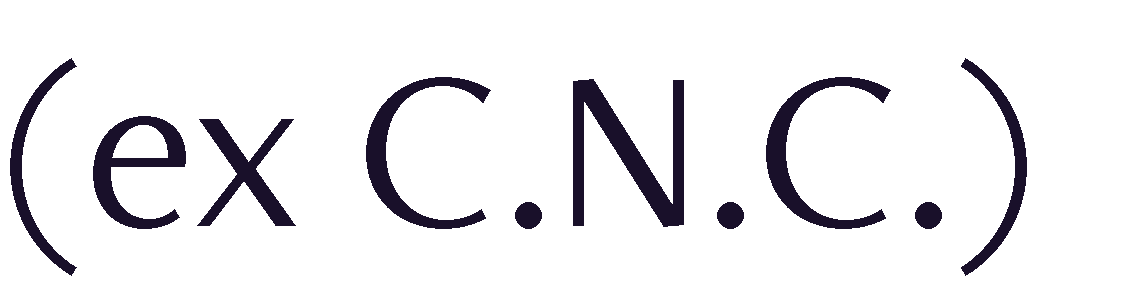 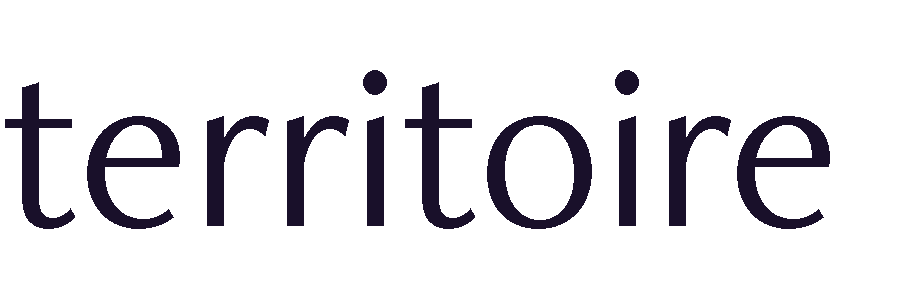 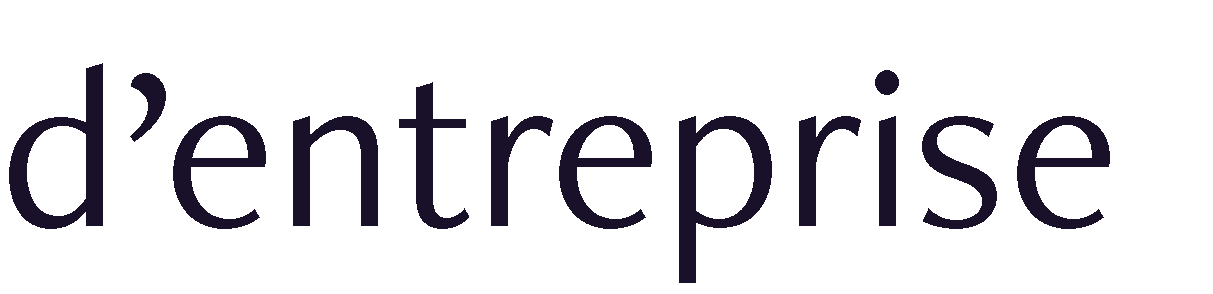 Au centre de la SAE : le respect de la RSE
Sensibilisation à la transition écologique (https://ecole-universitaire-paris
saclay.fr/actualites/la-transition ecologique-au-coeur-de-la-formation-etudiante)

Formation en distanciel et en autonomie grâce à un SPOC (small private online
course) avec vidéos, documents à lire et questionnaires formatifs.

Cette formation a été intégré à la SAE du S5. Vous devez être sensibilisé et intégrer
ces aspects dans le développement de votre stratégie commerciale.

Ce SPOC fera l’objet d’une évaluation intégrée qui comptera pour 15% de la note
de la SAE.
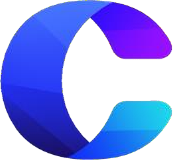 Les temps forts du concours DCF
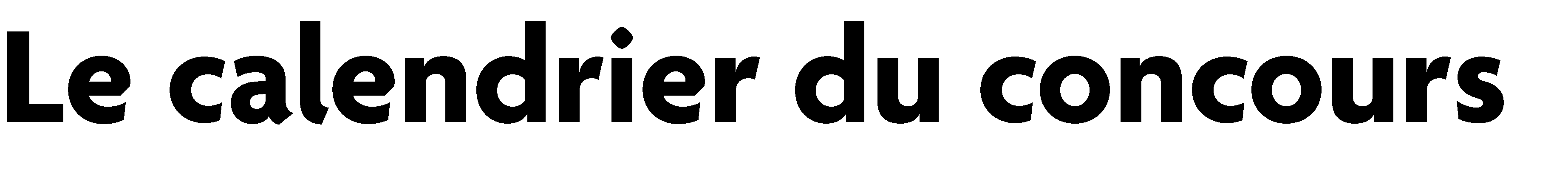 Serious game
Finales locales et régionales
SEPTEMBRE
OCTOBRE
NOVEMBRE
DÉCEMBRE
JANVIER
FÉVRIER
MARS
AVRIL
MAI
JUIN
Plan de développement (cas partenaire)
Finale nationale
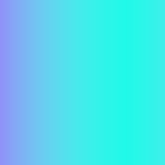 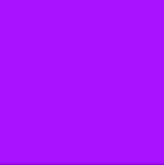 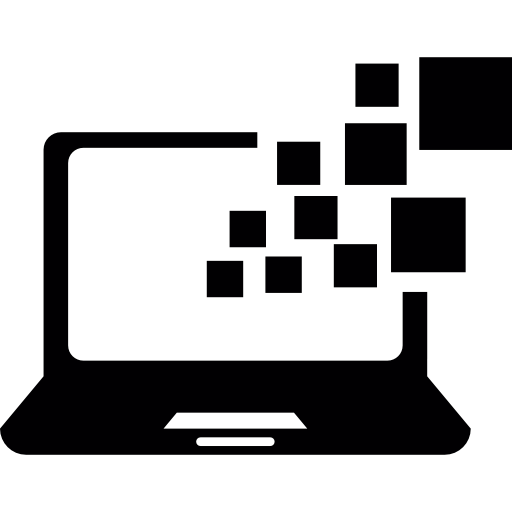 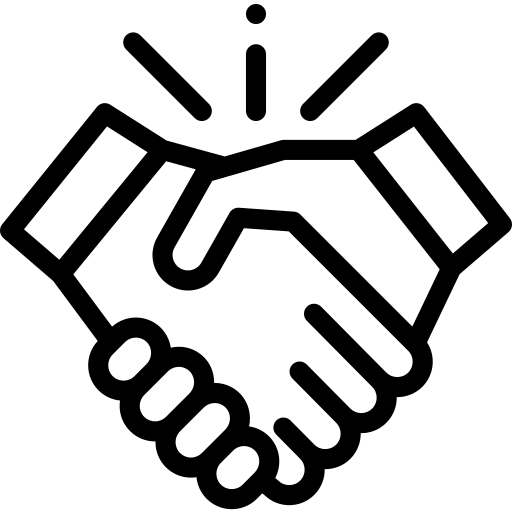 Étudiants, alternants, stagiaires de la formation continue volontaires  Tous les participants
Uniquement les finalistes par établissement, les lauréats locaux et/ou régionaux
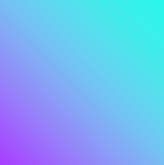 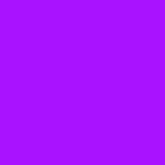 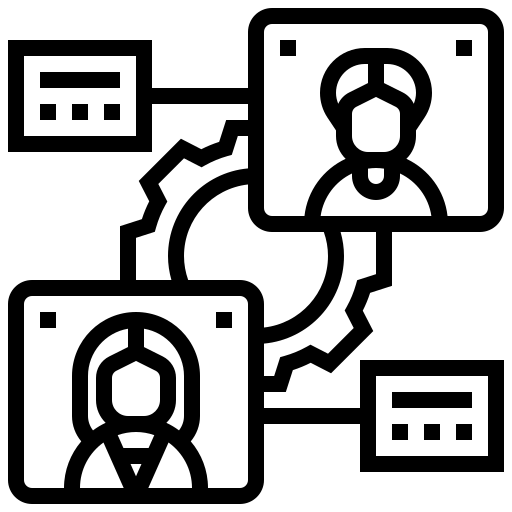 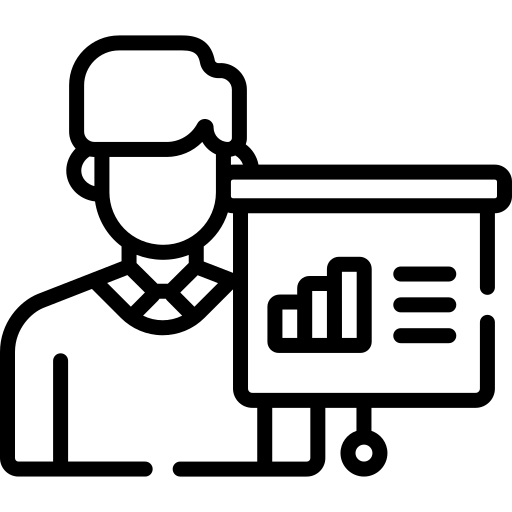 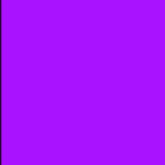 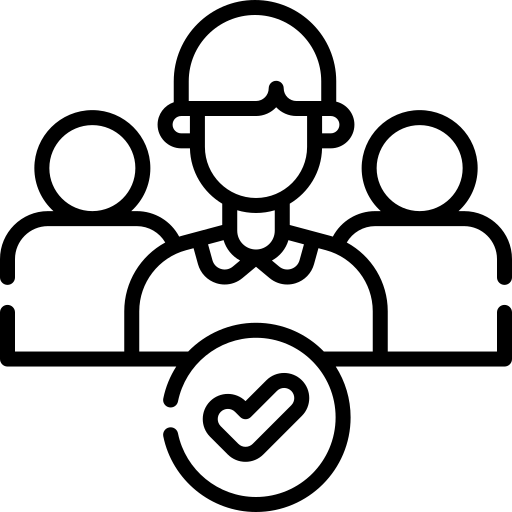 La progression en formation initiale (FI) / les dates clés
9 septembre : présentation de la SAE et du concours DCF

A partir du 23 septembre : séances ponctuelles (cf planning de la SAE) les lundi de ? (jusqu’au 18/11).

16,17 et 18 octobre : premier moment fort (3 jours)
16 & 17 : préparation et travail sur le cas 2023 du concours DCF  (le cas CELESTE) avec l’appui de Mr Montalban. Réalisation en groupe de 4 étudiants du plan de développement commercial.
Le 18, présentation en groupe à l’oral du plan de développement commercial (soutenance de 20mn).

20 et 21 novembre : deuxième moment fort (2 jours)
    Préparation en binôme du cas partenaire avec Mr Rousset.

11 décembre : soutenances du plan de développement commercial (concours DCF 2024/25).
    Soutenance en binôme / 20mn / support de 20 diapositives maximum.
Les livrables attendus / les dates clés
Présentation orale du cas partenaire CELESTE (présentation orale de 20mn)
Date : 18 octobre
Coefficient : 0,25

Travaux et évaluations liés au SPOC
Coefficient : 0,15

Livrable spécifique LVB
Coefficient 0,15

Une soutenance orale avec support du plan de développement commercial du cas partenaire 
Date : 11 décembre
Coefficient : 0,45
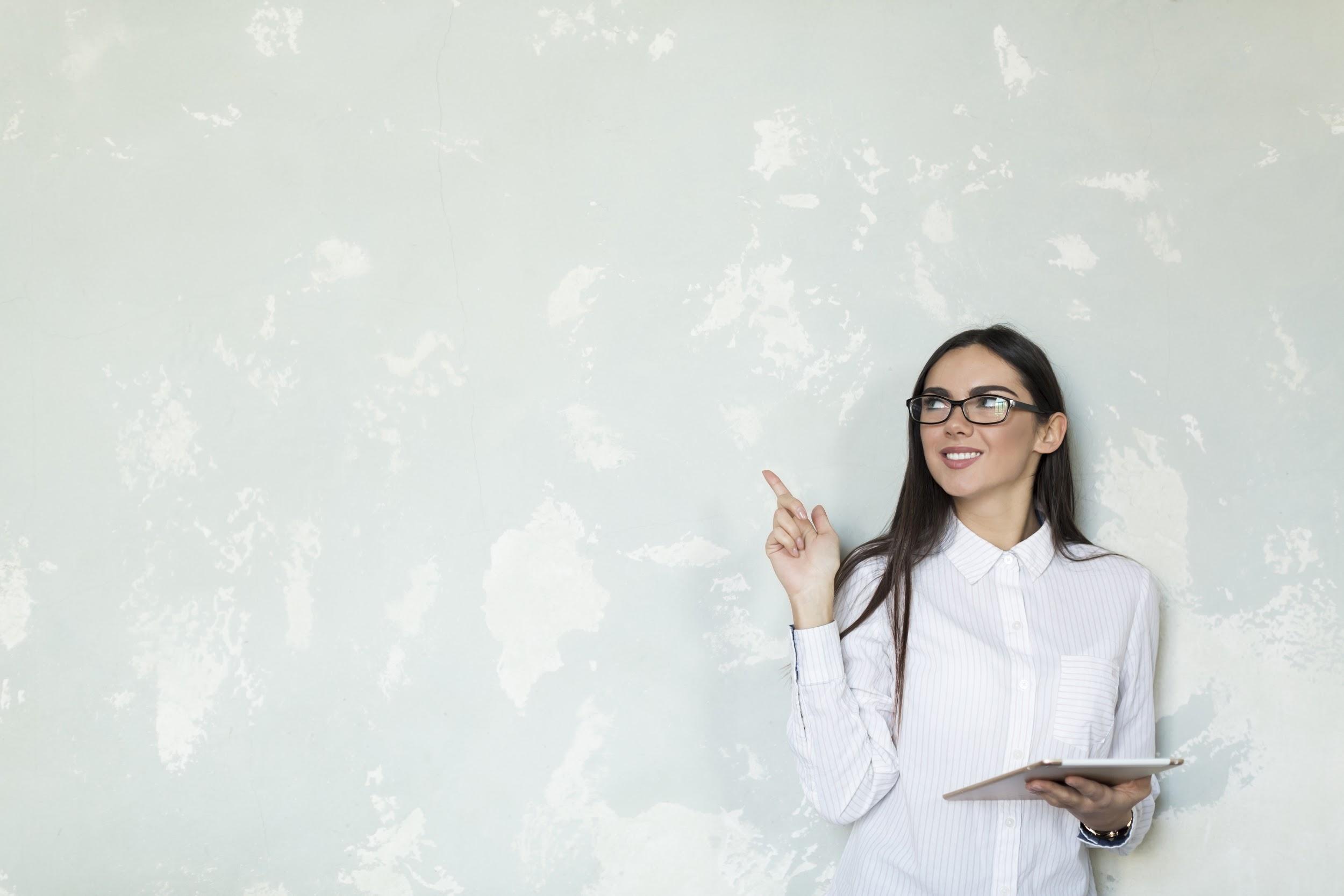 Merci pour votre écoute !